Базовые принципы создания кибернетической обогащенной среды для решения задач нейрореабилитации
Д.ф.-м.н. Салмин В.В., д.м.н. Прокопенко С.В., д.м.н. Салмина А.Б.
Красноярский государственный медицинский университет им. проф. В.Ф.Войно-Ясенецкого 
vsalmin@gmail.com
Нейрореабилитация, нейропластичность, нейрогенез
Научной основой нейрореабилитации является нейропластичность,
Нейропластичность представляет процесс формирования новых нейронов,  миграцию в место повреждения и формирование новых связей
Ключевым механизмом нейропластичности выступает нейрогенез
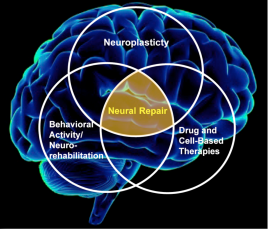 Нейрогенез и обогащенная среда
Hippocampal stem/progenitor cells, Real-time analysis of cell proliferation kinetics was done using xCElligence system
Обогащенная среда
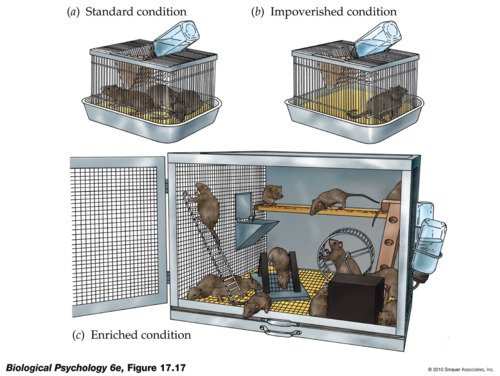 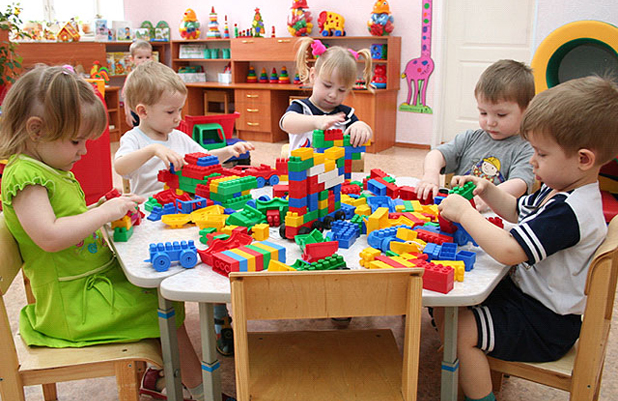 Предметно-развивающая среда
Обогащенная среда – метод стимулирования мозга посредством физического и социального окружения
Кибернетическая схема поведенческого акта  (Анохин П.К.)
Синхронизация программы и результата действия
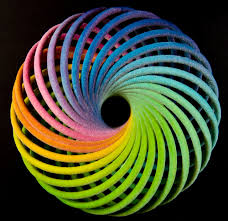 Круги Вилларса
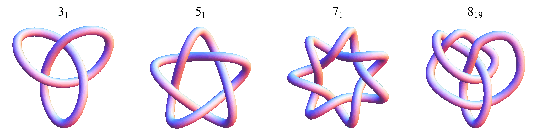 Обогащенная среда, условия синхронизации, последовательное действие
Программа и результат сложного действия получает последовательное  исполнение 
Исполнение последовательной программы сложного действия имеет более богатый спектр условий синхронизации нежели для простого поведенческого акта и получает лучший шанс на успешное исполнение.
Обогащенная среда - условия синхронизации параллельного действия
Выполнение параллельного действия (многозадачное исполнение) связывает результаты отдельных потоков j условиями синхронизации и следовательно обедняет возможное число успешных результатов и затрудняет успешное исполнение.
Успешное выполнение многозадачного действия возможно или при автоматическом – неосознанном выполнении (закрепленные навыки)  или расширении права на ошибку (грязное исполнение сложного действия)
Время реальное и субъективное
Контроль программы идет по субъективному времени TPr, а исполнение происходит в реальном TRes. В этом причина рассогласования и неуспешного выполнения программы в условиях измененной оценки времени (стресс, усталость, пр.) 
Для кибернетической обогащенной среды возможна подгонка темпа исполнения программы к темпу субъективного времени на основании простых временных тестов.
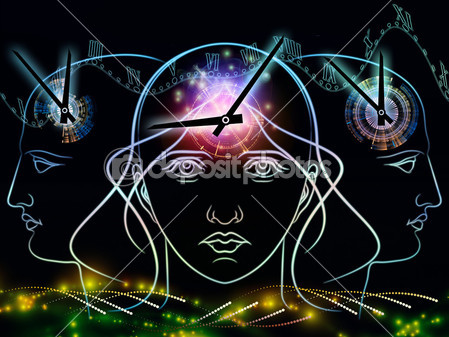 Число шагов или потоков
Базовым принципом создания кибернетической обогащенной среды – является направленность, объём, распределенность, сосредоточенность, интенсивность, устойчивость и переключаемость внимания пациента. Для экономии вычислительных ресурсов указанные параметры кибернетической обогащенной среды не должны быть выше нежели для здорового человека
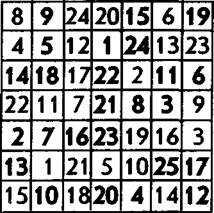 Технологии реализации кибернетической обогащенной среды – умный дом
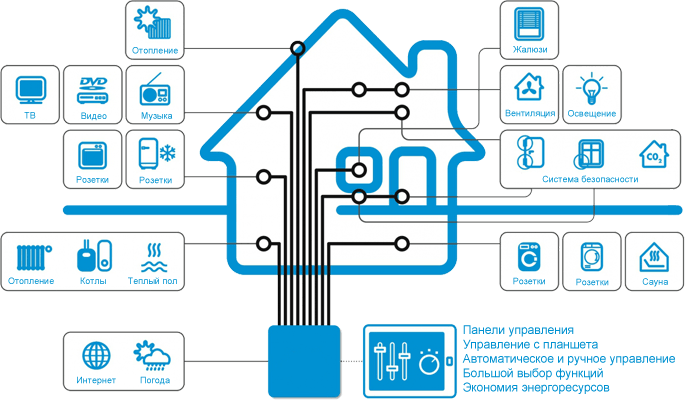 Технологии реализации кибернетической обогащенной среды - дополненная реальность
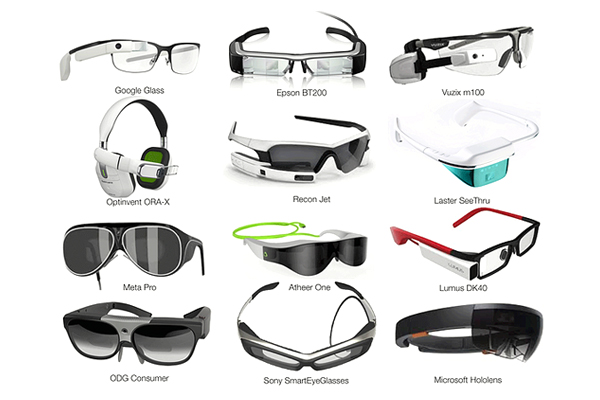 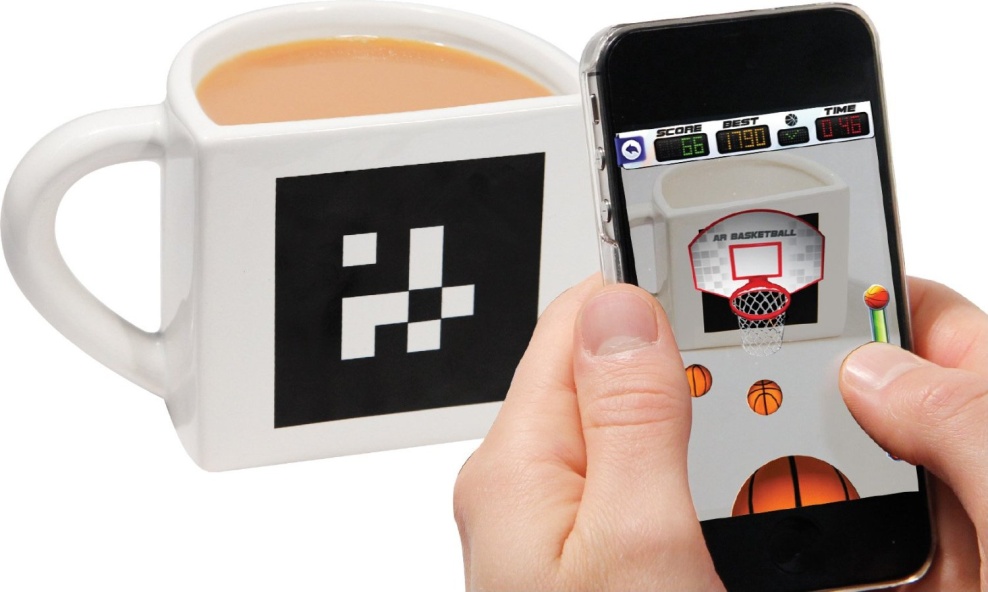 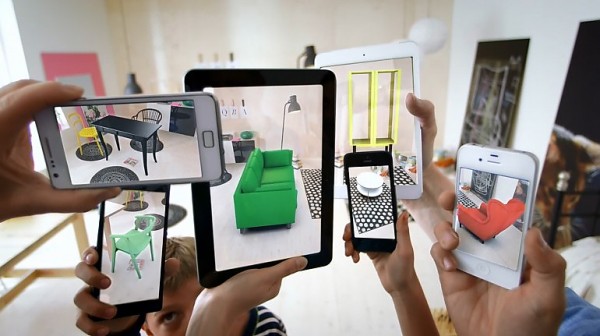 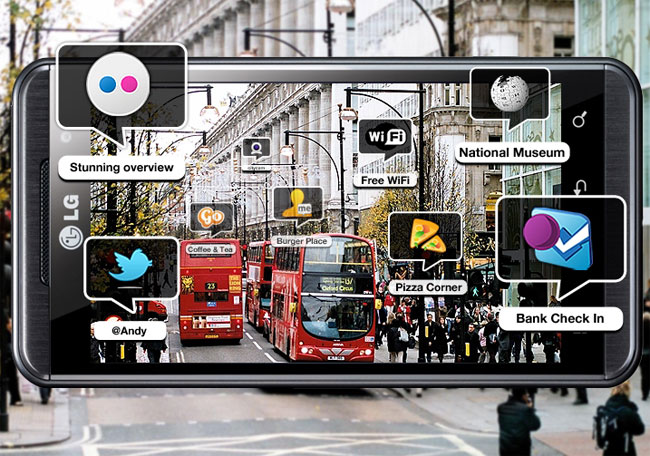 Технологии реализации кибернетической обогащенной среды – смарт-медицина и телемедицина
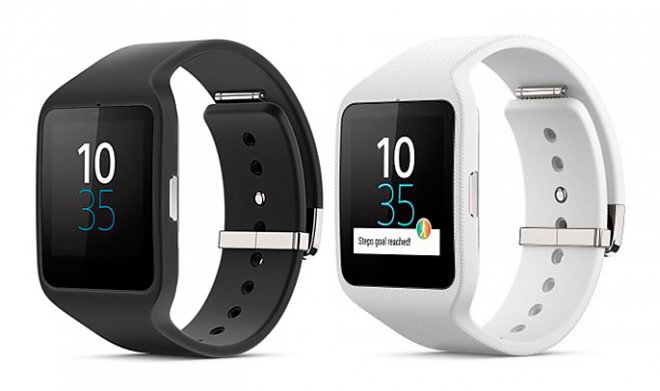 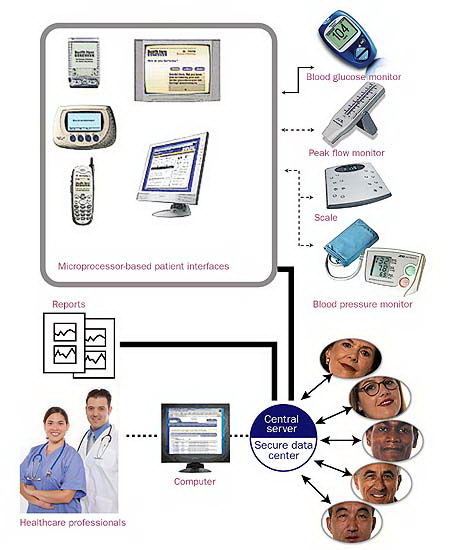 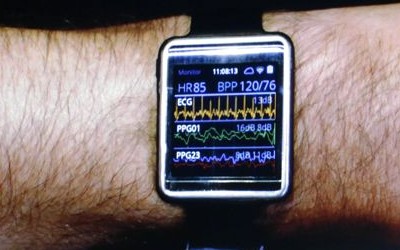 Технологии реализации кибернетической обогащенной среды – компьютерный когнитивный тренинг
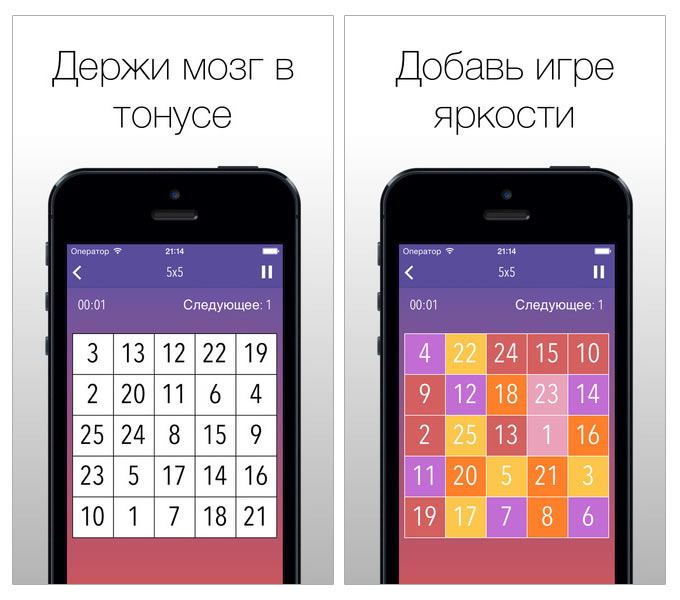 Реализация кибернетической обогащенной среды
Центр нейрореабилитации Сибирского клинического центра
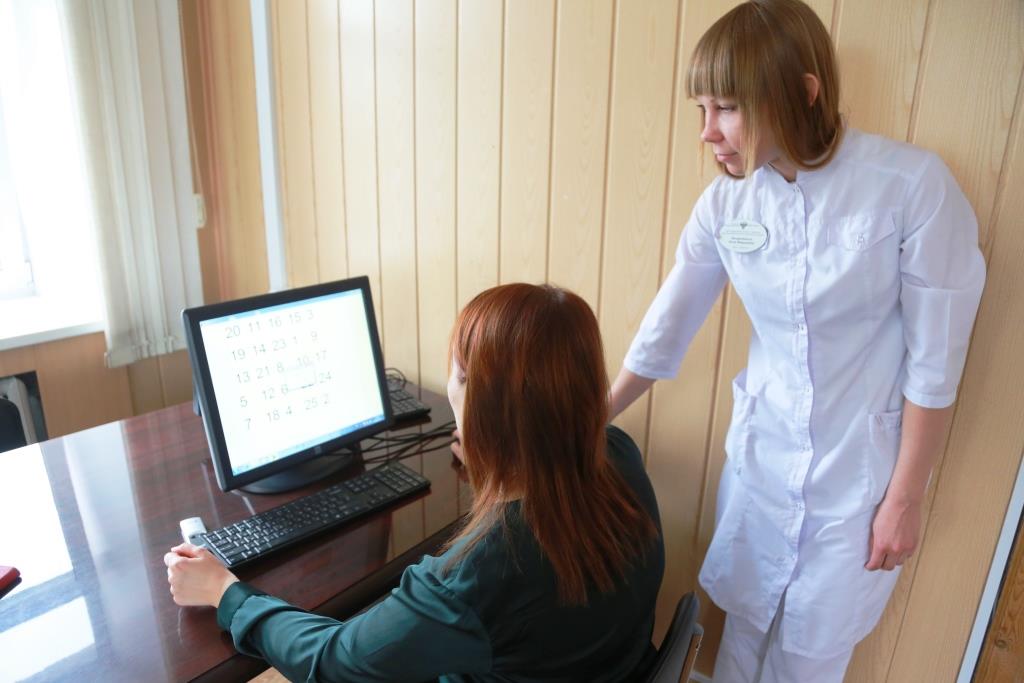 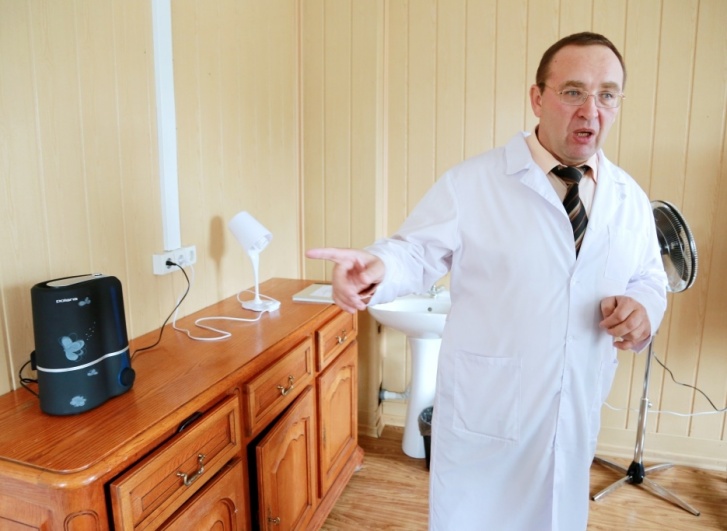 Умный дом + когнитивный тренинг